INF3190 – Application LayerDNS, Web, Mail
Carsten Griwodz
Email: griff@ifi.uio.no
Application layerin the TCP/IP stack
Introduction
What is it?
Internet view
everything above the socket interface is application layer function

=> all functions of OSI layers 5 and 6 are Internet application layer

We still need (many of) those OSI functions
long-term session maintenance, reconnections, session migration
protocol translation
today’s Internet world has protocols for this(official standards (de jure) and de facto)
SMTP + (POP3 or IMAP)
HTTP, SHTTP, QUIC
(RTSP or SIP) + RTP/RTCP
MPEG DASH, Apple HLS, Microsoft Smooth Streaming
REST, SOAP, DCE / CORBA
[Speaker Notes: E.g. RTP realizes some such functions; is part of the Java JDK…
Basically no limits to the functionality of applications => lower-layer functionality can be built on top of the socket interface too (networks on top of networks…)
Perhaps most obvious for real-time multimedia transmission
Upper-layer functionality can be separated in more and more layers…
What follows: some things to keep in mind when developing an application-layer protocol; some example protocols (SMTP, HTTP)
6 presentation: oversetter formatter
5 session: koblinger som skal leve lenge eller bruke mer kompliserte relasjoner enn transportlaget støtter]
Client-Server
Traditional communication model, easily comprehensible abstraction
Clients request service (initiate connection)
Servers provide service (answer requests)
Examples: Web Client/Server, Mail Client/Server, FTP Client/Server
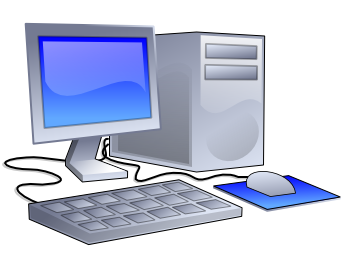 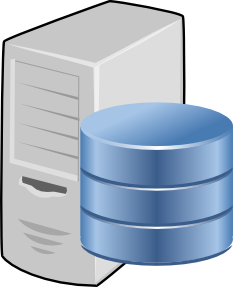 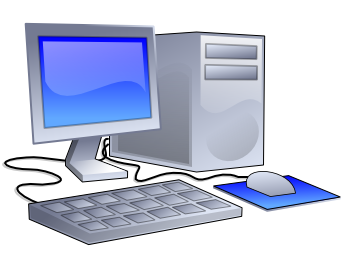 Important: client-server is not request-response
Publish-Subscribe
Message-dissemination model
Producer generates messages (initiate connection)
Consumer receives messages (answer requests)
Producers do not necessarily know consumers
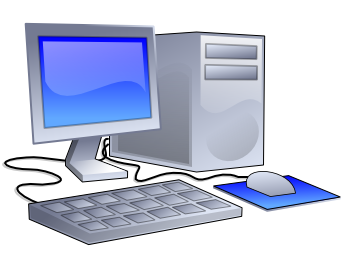 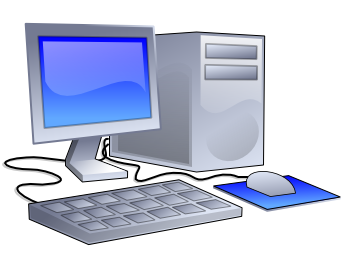 Notification
service
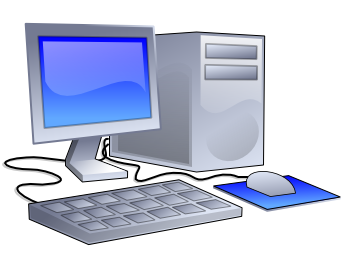 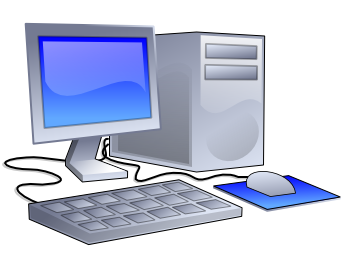 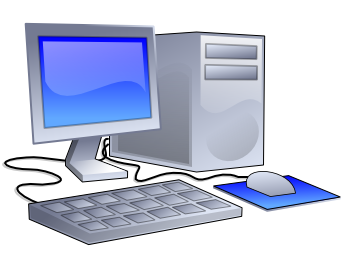 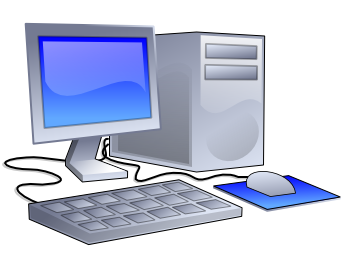 Peer-to-Peer
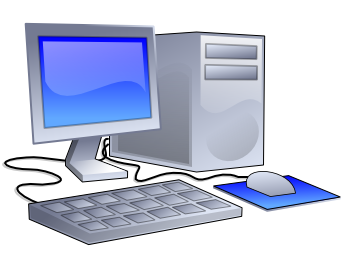 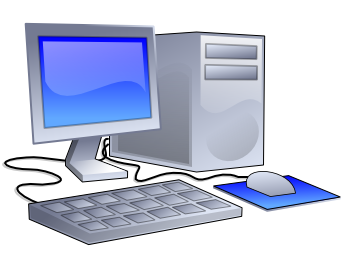 Recognized application-layer
paradigm since 2000s

First clearly visible application: Napster
file sharing (mostly for music)
ruled illegal
followed by others: Gnutella, Kazaa, BitTorrent, Freenet
later picked up by research: CAN, Chord, Tapestry, Kademlia, Pastry
idea: avoid control and/or censorship

Famous services
video streaming: PPTV, P2PTV
distributed computing: SETI@home
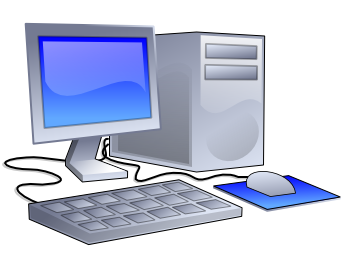 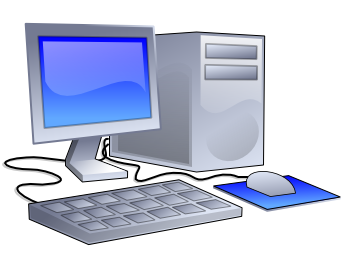 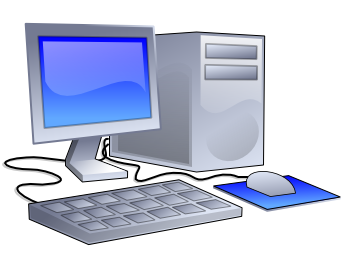 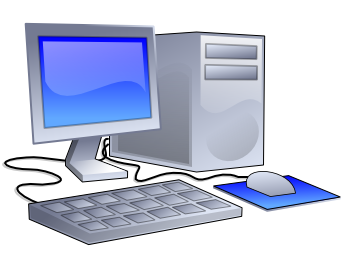 Old tech. that is like P2P but not recognized:
Telephony
Usenet news
IP Routing

Actually, P2P = original Internet model
all nodes are equal
all nodes can address each other
ownership is distributed
00600000
00010000
0011
00600000
00000000
00000011
00000001
test.code

test.x
test.code

test.x
host 2 format
e.g. ARM Linux
packed
big endian
host 2 format
e.g. Intel DOS
not packed
little endian
The presentation problem
Q: Does perfect memory-to-memory copy solve “the communication problem”?
A: Not always!
struct Test
{
   char code;
   int x;
}

Test test;

test.x = 273;
test.code=‘a’
Problem: Different data format, storage conventions
Solving the presentation problem
1. Translate local-host format to host-independent format
2. Transmit data in host-independent format
3. Translate host-independent format to remote-host format
Old Style
cross-platform standardized binary encoding of data structures
OSI host-independent format: “Abstract Syntax Notation One” (ASN.1) defines “Basic Encoding Rules” (BER)
XDR: „external data representation“, belonged to NFS (Network File System)

Current Style
encoding everything as text
XML: „extensible markup language“
REST: „representational state transfer”
compensate for platformdifferences
assume single datainterpretation
space-saving
convey data inplatform-independentmanner
local styling andinterpretation
readable and debuggable
[Speaker Notes: More recent option: send host-local format with hints, translate if necessary on reception]
XDR example
bool_t xdr_datarate(XDR* xdrs,
                    datarate *gp)
{
   if (xdr_long(xdrs, &gp->data) &&
      xdr_long(xdrs, &gp->seconds))
      return(TRUE);
   return(FALSE);
}
struct datarate {
   long data;
   long seconds;
};
XDR compiler
C compiler
program(int socket) {
    datarate R = { 1000, 1 };
    XDR* p;
    xdrmem_create( p, buf, 16,                 XDR_ENCODE);
    xdr_datarate( p, &R );
    write( socket, buf, 16 );
}}
C compiler
Linker
OS/platform-specific XDR library
OS/platform-specific
program
REST example
void sendfunction( int socket, datarate* gp ) {
  char buf[1000];
  sprintf(buf, “POST https://peer.nowhere.com”
     “/1/classes/datarate HTTP/1.1\n”
     ...
     “’{\”data\":\”%d\”,\”seconds\":\”%d\”}’/n”
     “https://peer.nowhere.com/1/classes”
     “/datarate”,
     gp->data, gp->seconds );
}
struct datarate {
   long data;
   long seconds;
};
C compiler
Linker
POST https://peer.nowhere.com/1/classes/datarate HTTP/1.1
  ...
  X-Parse-Application-Id: Datarate-Setter
  X-Parse-REST-API-Key: JASD3476D
  Content-Type: application/json

  ’{”data":1000,”seconds":”1”}’
  https://peer.nowhere.com/1/classes/datarate
sent over the network at
run-time:
Application layerin the TCP/IP stack
DNS
Domain Name System
How to connect to a remote computer?
Connect to <hostname,port>
e.g. telnet 127.0.0.1 23talking to my own machineobviously: used all the time, esp. since DHCP screws up your other addresses
or wget http://173.194.39.31:80/talking to one of Google’s machinespossible to remember

or ssh 9.228.93.3trying to talk to my desktop that had this address in 1995impossible to remember unless you’ve typed it 100 times a day

If you want short names, write them into /etc/hosts
originally globally maintained by SRI, changes re-distributed by email and ftp (no more, ancient history)
[Speaker Notes: SRI / SRI International - Stanford Research Institute]
How to connect to a remote computer?
Use “reasonable” names
e.g.ssh login.ifi.uio.nowget www.google.com

not only easier to remember
reflects also organisation structures

although the hierarchical structure may not fulfill all purposes
somewhat related to physical network structure, at least locally

Domain Name System (DNS)
DNS at a High-Level
Domain Name System

Hierarchical namespace
As opposed to original, flat namespace
e.g. .com  google.com  mail.google.com

Distributed database

Simple client/server architecture
UDP or TCP port 53
servers must use TCP nowadays
clients using TCP are mostly rejected
reduces server load
is a security problem
Naming Hierarchy
root servers
TLDs – top level domains
Root
net
edu
com
gov
mil
org
uk
no
etc.
hioa
uio
ifi
smtp
imap
Each Domain Name is a subtree
.no  uio.no  ifi.uio.no  www.ifi.uio.no

Other regions could have other “uio”s
www
login
Hierarchical Administration
ICANN
Root
UNINETT
net
edu
com
gov
mil
org
uk
no
etc.
hioa
uio
UIO
ifi
smtp
imap
Tree is divided into zones
Each zone has an administrator
Responsible for the part of the hierarchy
Can delegate sub-tress to others
www
login
[Speaker Notes: ICANN – US dept commerce has decided !!!!!]
Server Hierarchy
Functions of each DNS server
Authority over a portion of the hierarchy
No need to store all DNS names
Store all the records for hosts/domains in its zone
Must be replicated for robustness (at least 2 servers)
Know the addresses of the root servers
Resolve queries for unknown names

Root servers know about all TLDs
Root Name Servers
Responsible for the Root Zone File
Lists the TLDs and who controls them
	com.		172800	IN	NS	a.gtld-servers.net.
	com.		172800	IN	NS	b.gtld-servers.net.
	com.		172800	IN	NS	c.gtld-servers.net.

Administered by ICANN
13 root servers, labeled AM
6 are anycasted, i.e. they are globally replicated

Contacted when names cannot be resolved
In practice, most systems cache this information
DDoS attacks designed to reach root
infrastructure bugs (e.g. old Telenor modems converted IPv6 lookup into broken IPv4 lookup)
ICANN
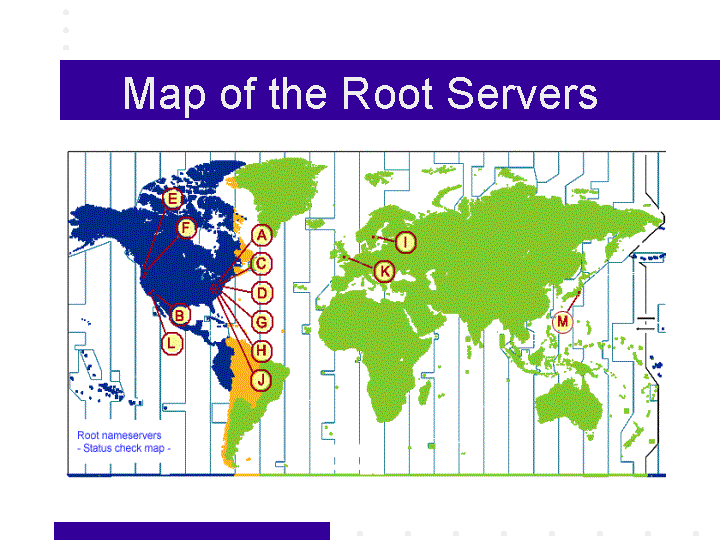 from: http://www.icann.org/en/news/correspondence/roberts-testimony-14feb01-en.htm
Map of the Roots
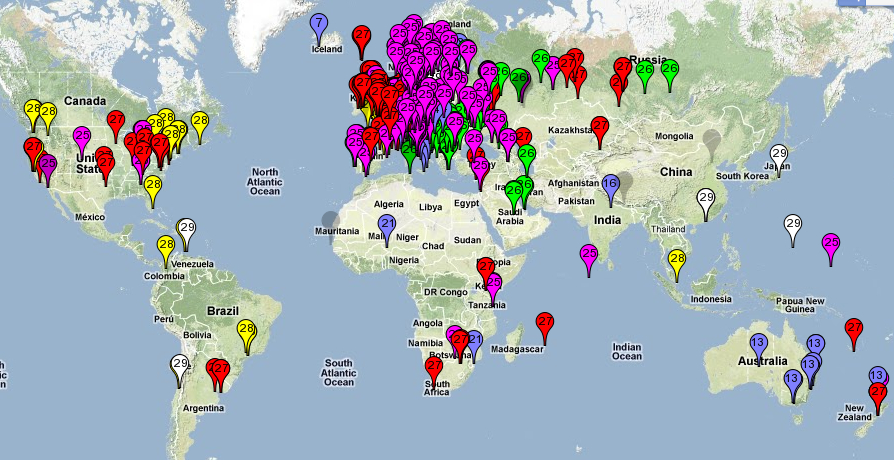 k-root (Europe) is an anycast root node
This is RIPE’s map of probing which of the 6 k-root copies get accessed
from https://labs.ripe.net/Members/kistel/dns-measurements-with-ripe-atlas-data
Recursive DNS Query
Classical approach
Must keep state for every request in a server until answered
Allows every node along the path to cache results

Concentrates the data flow at the central servers
Keeps a lot of state on central servers
k.root-server.net
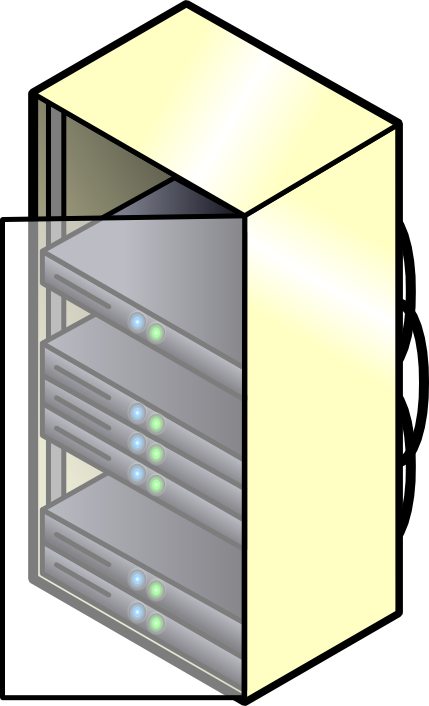 com
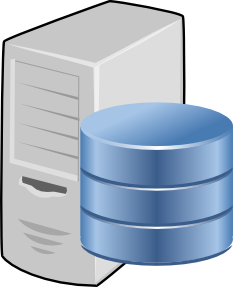 huldra.uio.no
ns1.google.com
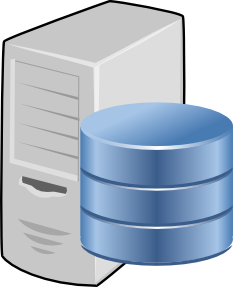 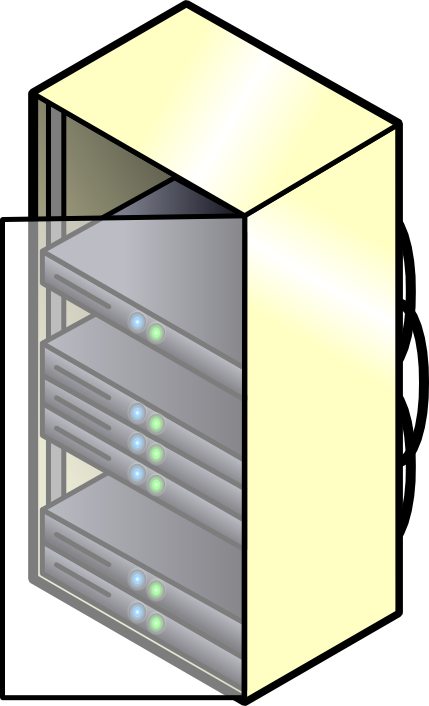 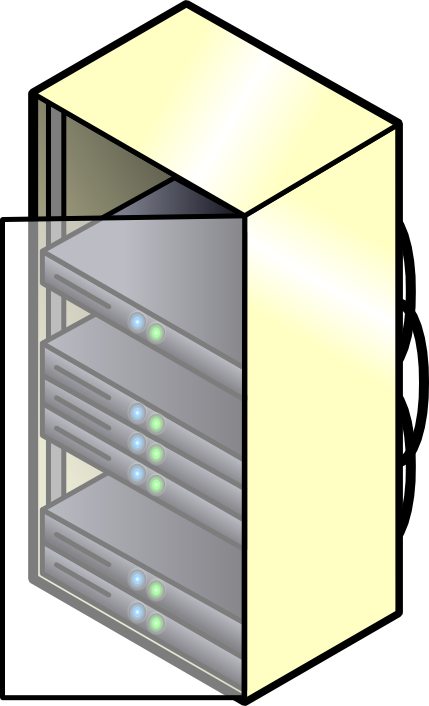 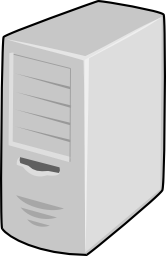 get www.google.com
www.google.com
Iterated DNS Query
Newer approach
Redirects request
Keep state only at local server (or some servers) until answered

Allows few nodes to cache results
Halves number of requests at central servers
Avoids state on central servers entirely
k.root-server.net
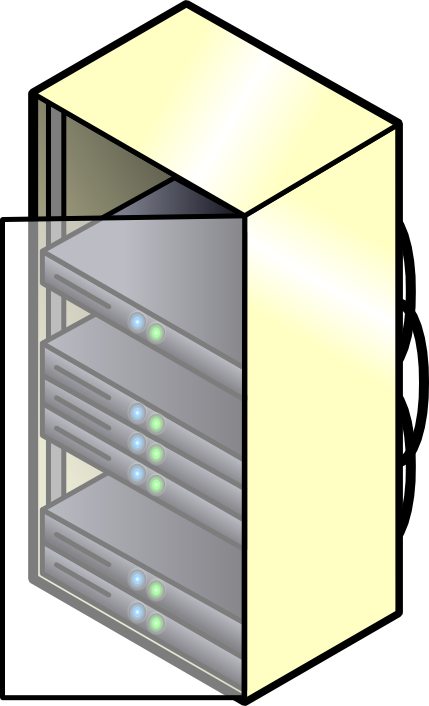 com
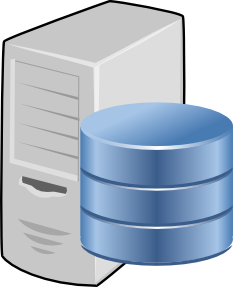 huldra.uio.no
ns1.google.com
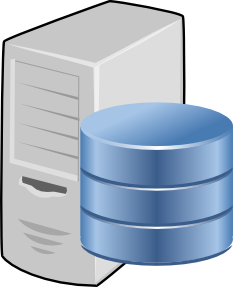 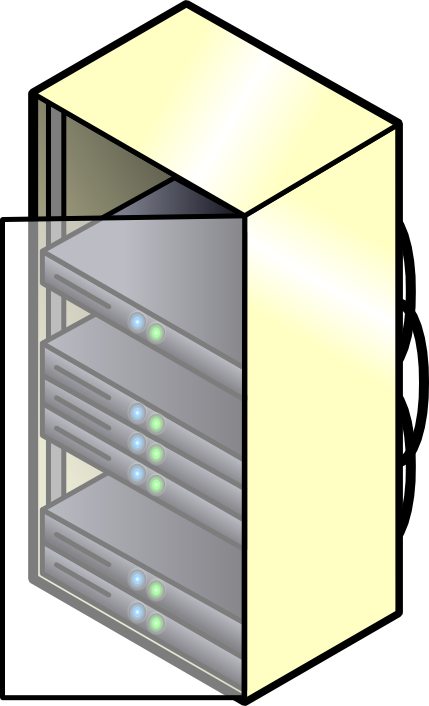 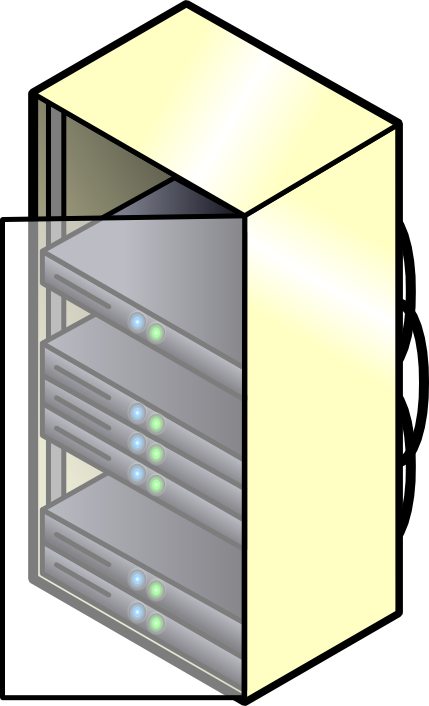 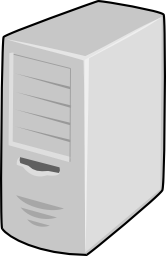 get www.google.com
www.google.com
Caching vs. Freshness
Caching reduces DNS resolution latency
Caching reduces server load
Caching delays updates
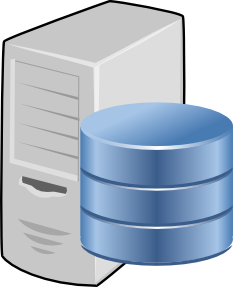 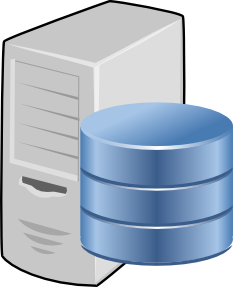 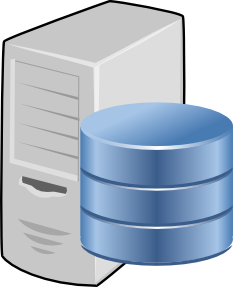 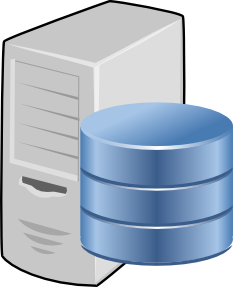 ns.ifi.uio.no
Root
Cached Root Zone File
Cached .com Zone File
Cached .net Zone File
Etc.
lookupmpg.ndlab.net
net
update
Information is cached between 5 minutes and 72 hours
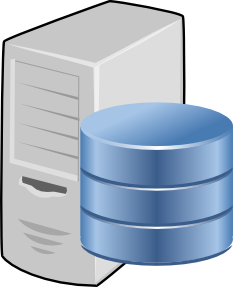 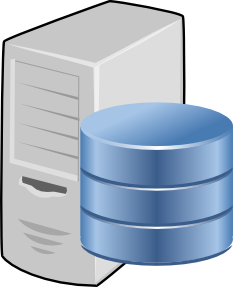 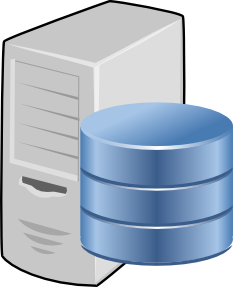 mpg.ndlab.net
domainnameshop.com
[Speaker Notes: CORRECT THIS !!!!!!]
DNS as Indirection Service
DNS gives us very powerful capabilities
Not only easier for humans to reference machines!

Changing the IPs of machines becomes trivial
e.g. you want to move your web server to a new host
Just change the DNS record!

Dynamic DNS

Zoned DNS
Aliasing and Load Balancing
One machine can have many aliases
drammen.ndlab.net
mpg.ndlab.net
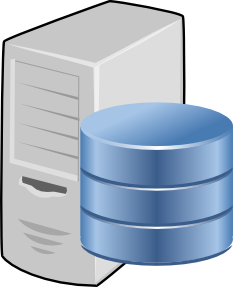 simula080.simula.no
records.sigmm.org
One domain can map to multiple machines
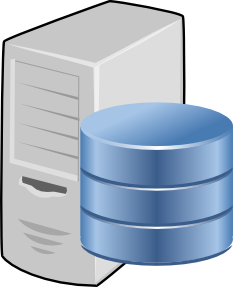 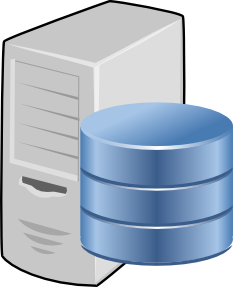 www.google.com
That includes k.root-server.net
and
login.ifi.uio.no
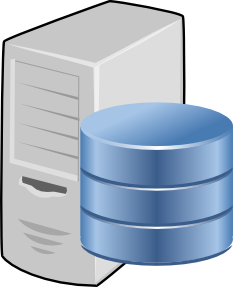 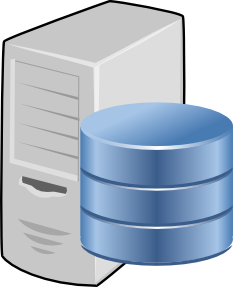 Content Delivery Networks
DNS allows zoning
e.g. Netflix (and Google) addresses depend
on the origin of your connection
geography, ISP, ...
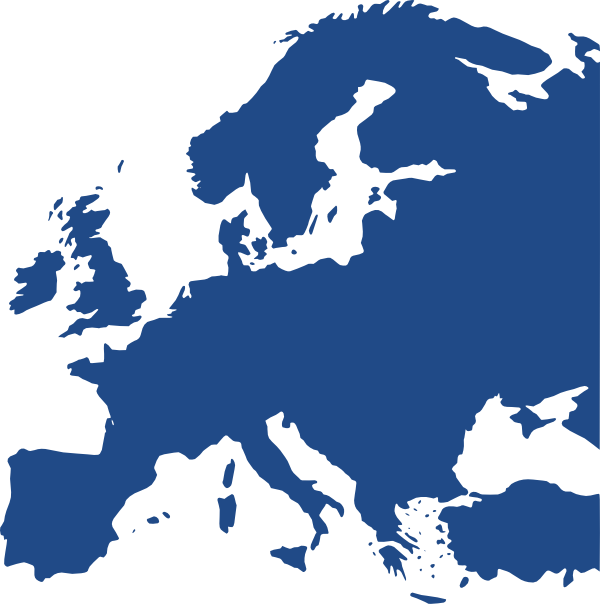 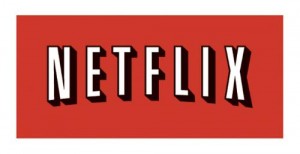 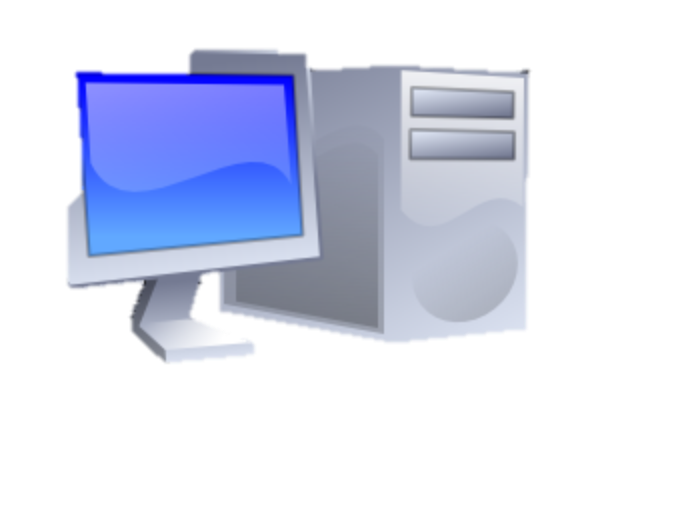 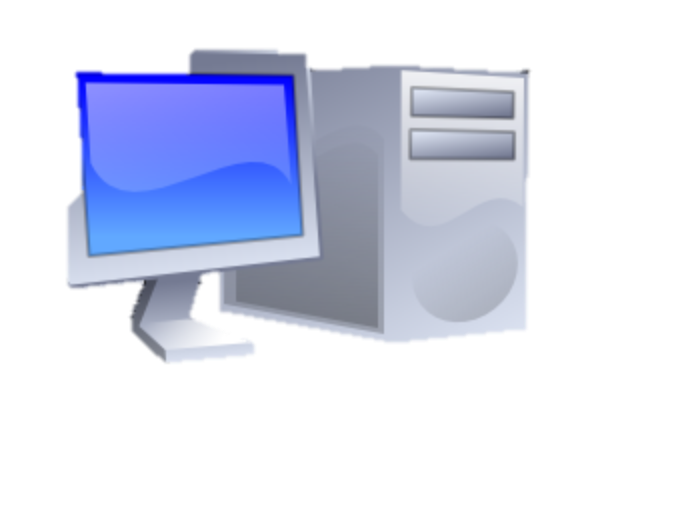 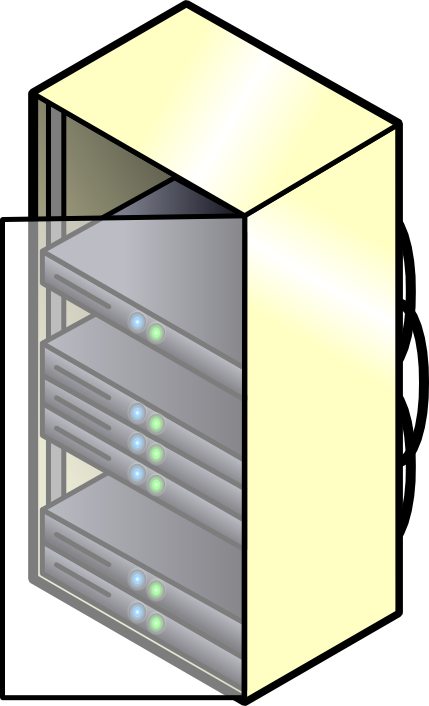 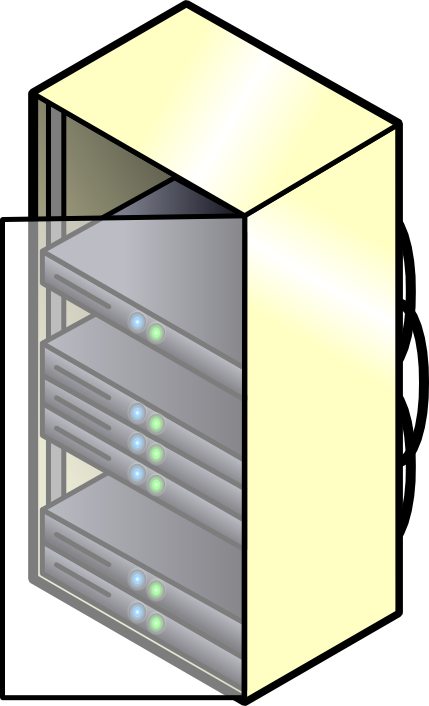 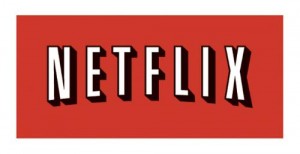 addresses can also depend on server load
minimal 5-minutes allows Netflix
to direct people to other servers every 5 minutes
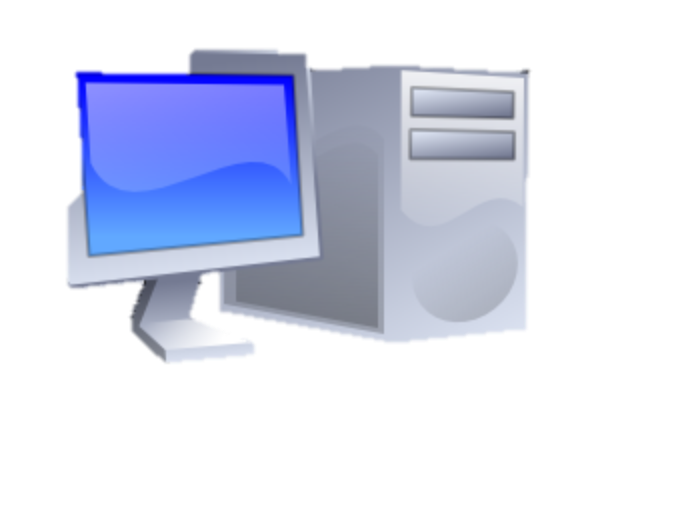 Content Delivery Networks
DNS allows zoning
e.g. Netflix (and Google) addresses depend
on the origin of your connection
geography, ISP, ...
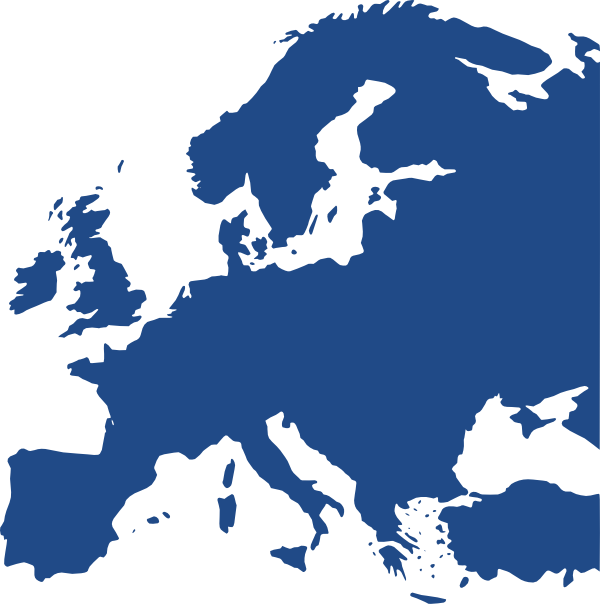 “Small problem” with this technique
modern to use external resolvers
e.g. ALL Chrome DNS lookups seem to originate from 8.8.8.8(an address owned by Google)

Consequences
user stays more anonymous
Netflix and others make wrong decisions
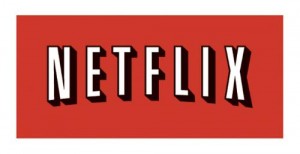 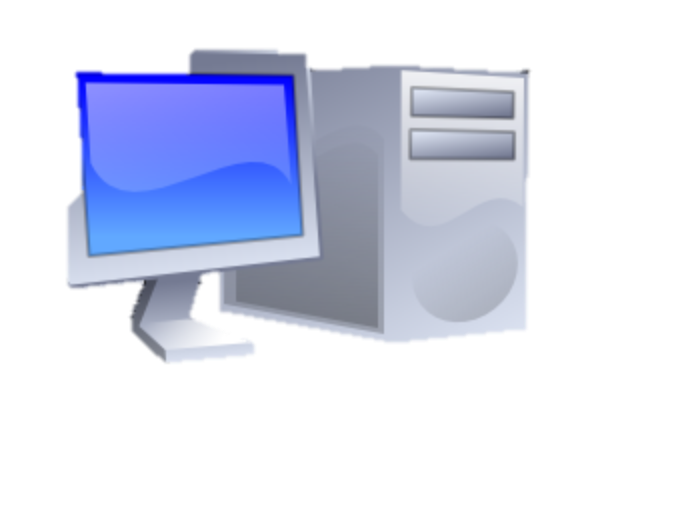 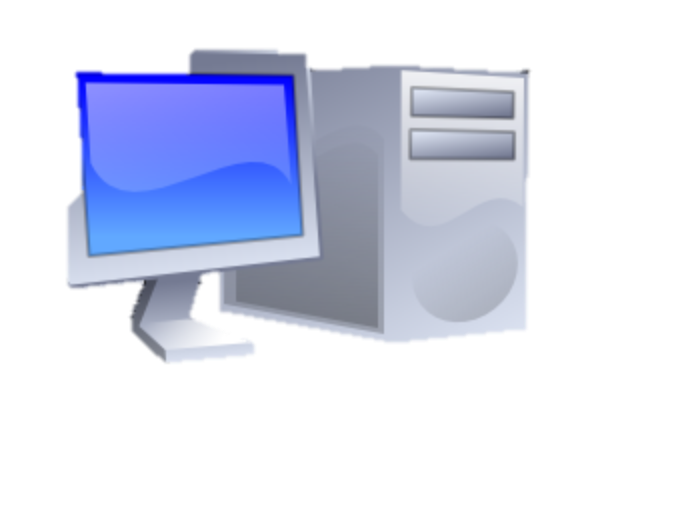 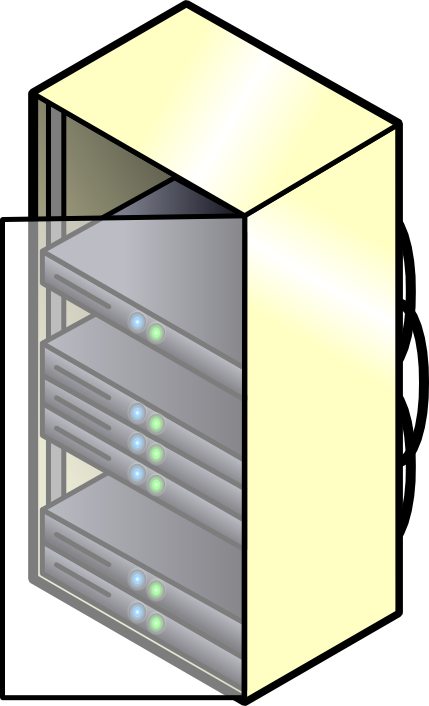 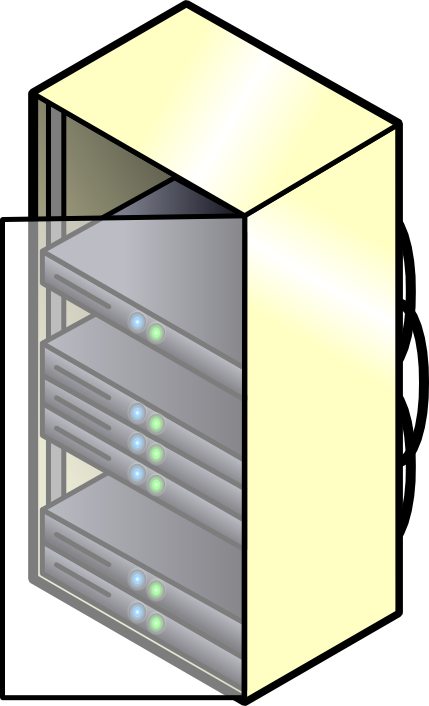 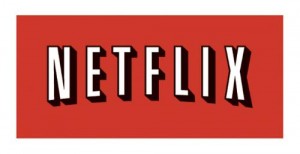 addresses can also depend on server load
minimal 5-minutes allows Netflix
to direct people to other servers every 5 minutes
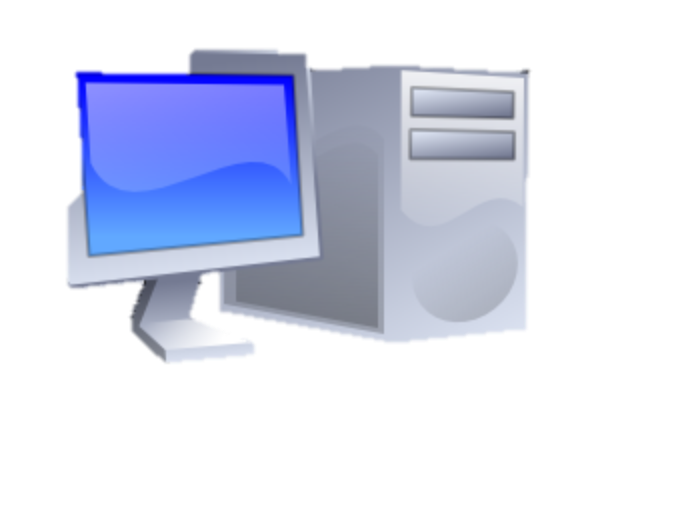 DNS Record
hostname
admin email
record serial number
refresh time
retry time
expiry time
min TTL
start of authority record
@   IN SOA rh7login.ifi.uio.no. hostmaster.ifi.uio.no. 201703291 1800 900 960000 86400
@      	NS  nn.uninett.no.
@     	NS  ns1.uio.no.
@   	NS  ifi.uio.no.
@	A	129.240.65.60
@	A	129.240.65.61
@	A	129.240.65.62
@	A	129.240.65.63
@	MX	50 smtp.uio.no.
login.ifi.uio.no	CNAME	rh7login.ifi.uio.no
CNAME: an alias (another name)
A: an IPv4 address, several means the name has multiple interfaces, perhaps hosts, AAAA for IPv6
NS: a responsible
name server
MX: mail server’s name
[Speaker Notes: 2017030312 – serial number by date
refresh time
retry time (time to wait after zone file fetch failure)
expiration time
min TTL
CNAME: canonical name (an alias)]
mDNS
A way of discovering services by announcing them with IP multicast
RFC 6762 (2013): multicast DNS
records announce services (as well as link-local hostnames that are invisible outside the current multicast domain, like mymac.local)
records are never authoritative and mDNS can never redirect or recurse
Example from my machine:
domain where the service is located
name of the server
name of the service
priority
port
protocol
_ssh._tcp.example.com  SRV     10      0       22 1x-193-157-212-9.uio.no
weight
_service._protocol.example.com  SRV     10      0       5060    service.example.com
add-ons
is DNS essential: not really
resolver: internal and external
DNS prefetcher
DNS resolve latency
alternatives to DNS – P2P
Application layerin the TCP/IP stack
HTTP
Hypertext Transfer Protocol
The Web: the HTTP protocol
HTTP: hypertext transfer protocol
Web’s application layer protocol
client/server model
client: browser that requests, receives, “displays” Web objects
server: Web server sends objects in response to requests

Three major versions
HTTP/1.0 (1990)
HTTP/1.1 (1999)
HTTP/2 (2015)
Host running
a browser
HTTP request
HTTP response
HTTP request
Server 
Running
A web
server
HTTP response
Host running
a browser
The HTTP protocol
HTTP: TCP transport service:
client initiates TCP connection (creates socket) to server, port 80
server accepts TCP connection from client
HTTP messages (application-layer protocol messages) exchanged between browser (HTTP client) and Web server (HTTP server)
TCP connection closed
HTTP is “stateless”
server maintains no information about past client requests
aside
Protocols that maintain “state” are complex!
past history (state) must be maintained
if server/client crashes, their views of “state” may be inconsistent, must be reconciled
HTTP example
Suppose user enters URL www.mn.uio.no/ifi/index.html
1a. HTTP client initiates TCP connection to HTTP server (process) at www.mn.uio.no. Port 80 is default for HTTP server.
1b. HTTP server at host www.mn.uio.no waiting for TCP connection at port 80.  “accepts” connection, notifying client
2. HTTP client sends HTTP request message (containing URL) into TCP connection socket
3. HTTP server receives request message, forms response message containing requested object (ifi/index.html), sends message into socket
time
(now let’s say index.html contains text, references to 10 JPEG images)
HTTP example (cont.)
5. HTTP client receives response message containing HTML file, displays HTML. Parsing HTML file, finds 10 referenced JPEG objects
4. HTTP server closes TCP connection.
time
6. Steps 1-5 repeated for each of 10 jpeg objects
Non-persistent, persistent connections
Persistent
default for HTTP/1.1
on same TCP connection: server, parses request, responds, parses new request,..
client sends requests for all referenced objects as soon as it receives base HTML
fewer RTTs, less slow start
Non-persistent
HTTP/1.0: server parses request, responds, closes TCP connection
2 RTTs to fetch object
TCP connection
object request/transfer
each transfer suffers from TCP’s initially slow sending rate
many browsers open multiple parallel connections
Persistent with pipelining
request multiple objects in one go (even fewer RTTs)
answers arrive one after each other in order of requests
[Speaker Notes: persistent: varig / bestandig]
HTTP/1.x message format: request
two types of HTTP messages: request, response
HTTP request message:
ASCII (human-readable format)
request line
(GET, POST, 
HEAD commands)
GET /ifi/index.html HTTP/1.0 
User-agent: Mozilla/4.0 
Accept: text/html, image/gif,image/jpeg 
Accept-language:no 

(extra carriage return, line feed)
header
 lines
Carriage return, 
line feed 
indicates end 
of message
HTTP/1.x message format: response
status line
(protocol
status code
status phrase)
HTTP/1.0 200 OK 
Date: Thu, 06 Aug 1998 12:00:15 GMT 
Server: Apache/1.3.0 (Unix) 
Last-Modified: Mon, 22 Jun 1998 …... 
Content-Length: 6821 
Content-Type: text/html
 
data data data data data ...
header
 lines
data, e.g., 
requested
html file
HTTP/1.x response status code examples
200 OK
request succeeded, requested object later in this message
301 Moved Permanently
requested object moved, new location specified later in this message (Location:)
400 Bad Request
request message not understood by server
404 Not Found
requested document not found on this server
505 HTTP Version Not Supported
Trying out HTTP/1.x (client side) for yourself
1. Telnet to your favorite Web server:
Opens TCP connection to port 80
(default HTTP server port) at www.aftenposten.no.
Anything typed in will be sent via this connection.
telnet www.aftenposten.no 80
By typing this in (hit carriage
return once), you send
this minimal (but complete) 
GET request for the root documentto the HTTP server
2. Type in a GET request:
GET / HTTP/1.1
Servers can be multi-homed (multipledifferent web sites on physical server),and so the client must specify whichhost it wants. Else, a server wouldoften return an error message.
3. Quickly: type in the host header:
Host: www.aftenposten.no
4. Hit carriage return twice and see the result
usual http request msg
cookie: #
usual http request msg
cookie: #
usual http response msg
usual http response msg
Cookies: keeping “state”
server-generated  # , server-remembered #, later used for:
authentication
remembering user preferences, previous choices
server sends “cookie” to client in response msg
Set-cookie: 1678453
client presents cookie in later requests
cookie: 1678453
client
server
usual http request msg
usual http response +
Set-cookie: #
cookie-
spectific
action
cookie-
spectific
action
http response
HTTP/1.0 
304 Not Modified
Conditional GET: client-side caching
Goal: don’t send object if client has up-to-date cached version

client: specify date of cached copy in http request
If-modified-since: <date>

server: response contains no object if cached copy is up-to-date: 
HTTP/1.0 304 Not Modified
server
client
http request msg
If-modified-since: <date>
object 
not 
modified
http request msg
If-modified-since: <date>
object 
modified
http response
HTTP/1.1 200 OK
<data>
Web Caches (proxy server)
Goal: satisfy client request without involving origin server
user sets browser: Web accesses via web cache

client sends all HTTP requests to  web cache
object in web cache: web cache returns object 
else web cache requests object from origin server, then returns object to client
origin 
server
Proxy
server
HTTP request
HTTP request
client
HTTP response
HTTP response
HTTP request
HTTP response
client
origin 
server
Assumption: cache is closer to client (e.g. same network) => faster, less “long-distance” traffic
Big changes in HTTP/2
textual protocol  binary protocol
supports header compression
ordered and blocking  multiplexed
can therefore use one connection for parallelism
client pull only -> client pull and server push
Changes in HTTP/2
textual protocol
can be written manually
can be read when intercepted
easy to add (and ignore) proprietary extensions
very talkative
binary protocol
saves space
less data to write and parse
exactly specified
hard to extend
uncompressed header
required in 1.0
avoidance eases transition to 1.1
compressed header
adds a lookup table
may save space
info like: cookies, referer, stream dependencies,  weighting, priorities, client identification, ...
Changes in HTTP/2
ordered and blocking
speed-up by using several parallel TCP connections (1.x)
speed-up by using pipelining (1.1)
multiplexed
send all requests at once
server chooses order (e.g. send advertising inlays first) and can mix messages
GET “body”
get “body”
GET “img”
get “img”
GET “img”
get “img”
GET “css”
get “css”
app-layer flow control per subflow
Changes in HTTP/2
client pull
assumption: server is stateless
client pull + server push
assumption: server knows best
pipeline
multiplex
server push
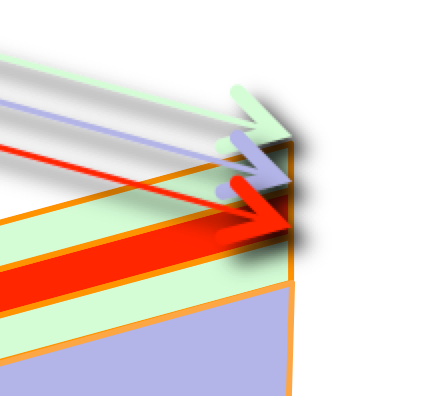 Application layerin the TCP/IP stack
SMTP and MIME
Simple mail transfer protocol
Multipurpose Internet mail extensions
Electronic Mail
Major components
“mail clients”Message User Agents (MUAs)
“mail servers”Message Submission / Transfer / Delivery Agents (MSA, MTA, MDA)
often realized as one component calledMessage Handling Service (MHS)

MUA
a.k.a. “mail reader”
composing, editing, reading mail messages
outgoing, incoming messages stored on server
mail
server
mail
server
mail
server
outgoing 
message queue
user mailbox
Electronic Mail: mail servers
Mail Servers 
mailbox contains incoming messages (yet to be read) for user
message queue of outgoing (to be sent) mail messages

Simple Mail Transfer Protocol (SMTP)
between mail servers to send email messages
client: sending mail server
server: receiving mail server
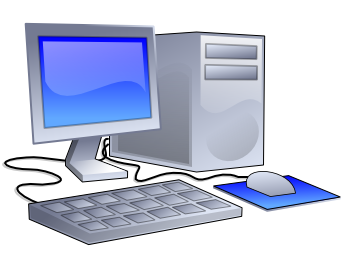 POP3
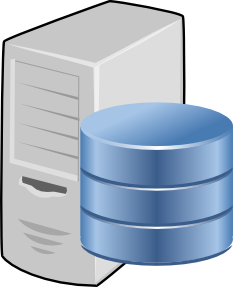 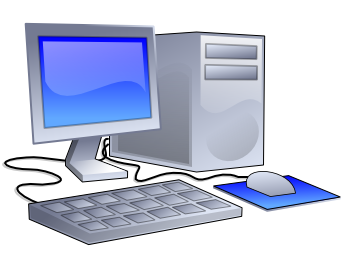 SMTP
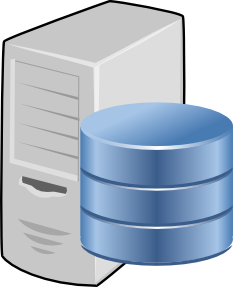 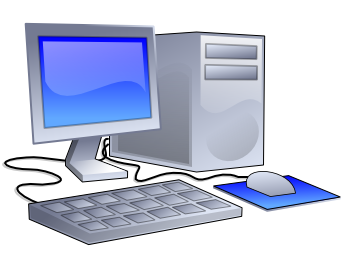 SMTP
SMTP
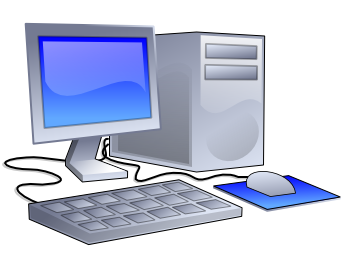 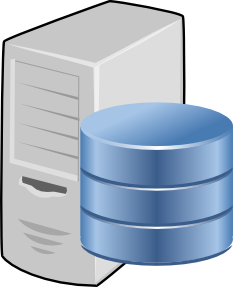 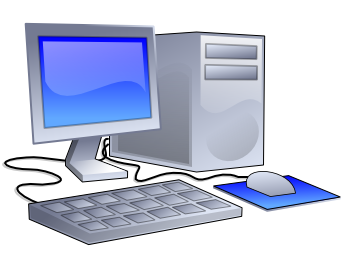 user agents
SMTP
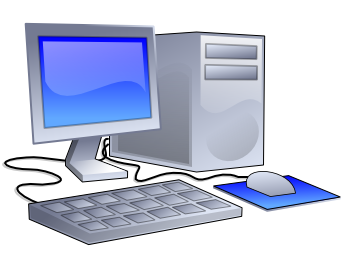 Electronic Mail: SMTP
uses TCP to reliably transfer email message from client to server, port 25
direct transfer: sending server to receiving server
three phases of transfer
handshaking (greeting)
transfer of messages
closure

command/response interaction
commands: ASCII text
response: status code and phrase

messages must be in 7-bit ASCII
Sample SMTP interaction
S: 220 hamburger.edu 
     C: HELO crepes.fr 
     S: 250  Hello crepes.fr, pleased to meet you 
     C: MAIL FROM: <alice@crepes.fr> 
     S: 250 alice@crepes.fr... Sender ok 
     C: RCPT TO: <bob@hamburger.edu> 
     S: 250 bob@hamburger.edu ... Recipient ok 
     C: DATA 
     S: 354 Enter mail, end with "." on a line by itself 
     C: Do you like ketchup? 
     C:   How about pickles? 
     C: . 
     S: 250 Message accepted for delivery 
     C: QUIT 
     S: 221 hamburger.edu closing connection
Handmade SMTP
telnet servername 25

see 220 reply from server
enter HELO, MAIL FROM, RCPT TO, DATA, QUIT commands
above lets you send email without using email client (reader)
SMTP: final words
SMTP uses persistent connections

SMTP requires message (header & body) to be in 7-bit ASCII

Certain character strings not permitted in msg (e.g., CRLF.CRLF). Thus msg has to be encoded (usually into either base-64 or quoted printable)

SMTP server uses CRLF.CRLF to determine end of message (no length header)
Comparison with HTTP/1.x:
HTTP: pull
STMP: push
until final server!
until recently: reading mails on final server itself using NFS
both have ASCII command/response interaction, status codes
HTTP
each object encapsulated in its own response msg
SMTP
originally the same
now: multiple objects sent in multipart msg
Mail message format
SMTP: protocol for exchanging email msgs
Standard for text message format:
header lines, e.g.,
To:
From:
Subject:
different from SMTP commands!
body
the “message”, ASCII characters only
header
blank
line
body
From: alice@crepes.fr 
To: bob@hamburger.edu 
Subject: Picture of yummy crepe. 
MIME-Version: 1.0 
Content-Transfer-Encoding: base64 
Content-Type: image/jpeg 

base64 encoded data ..... 
......................... 
......base64 encoded data
Message format: multimedia extensions
MIME: multipurpose Internet mail extension

additional lines in msg header declare MIME content type
MIME version
method used
to encode data
multimedia data
type, subtype, 
parameter declaration
encoded data
“classical” mail may indicate:
Content-type: text/ascii
but 7-bit ASCII text is still the default
MIME types
Content-Type: type/subtype; parameters
Text
example subtypes: plain, html

Image
example subtypes: jpeg, gif

Audio
example subtypes: basic(8-bit mu-law encoded),32kadpcm (32 kbps coding)
Video
example subtypes: mpeg, quicktime

Application
other data that must be processed by reader before “viewable”
example subtypes: msword, octet-stream
Multipart Type
From: alice@crepes.fr 
To: bob@hamburger.edu 
Subject: Picture of yummy crepe. 
MIME-Version: 1.0 
Content-Type: multipart/mixed; boundary=98766789
 
--98766789
Content-Transfer-Encoding: quoted-printable
Content-Type: text/plain

Dear Bob, 
Please find a picture of a crepe.
--98766789
Content-Transfer-Encoding: base64
Content-Type: image/jpeg

base64 encoded data ..... 
......................... 
......base64 encoded data 
--98766789--
SMTP header
MIME header
SMTP body
MIME body
user
agent
user
agent
sender’s mail 
server
SMTP
Mail access protocols
SMTP
POP3 or
IMAP
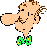 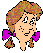 receiver’s mail 
server
SMTP: delivery/storage to receiver’s server
Mail access protocol: retrieval from server
POP: Post Office Protocol
authorization (agent <==> server) and download 
IMAP: Internet Mail Access Protocol   (InterimInteractiveInternet)
more features (more complex)
manipulation of stored messages on server
HTTP: Hotmail , Yahoo! Mail, etc.
POP3 protocol
S: +OK POP3 server ready 
C: user alice 
S: +OK 
C: pass hungry 
S: +OK user successfully logged on
authorization phase
client commands: 
user: declare username
pass: password(plain text!)
server responses
+OK
-ERR
transaction phase, client:
list: list message numbers
retr: retrieve message by number
dele: delete
quit
C: list 
     S: 1 498 
     S: 2 912 
     S: . 
     C: retr 1 
     S: <message 1 contents>
     S: . 
     C: dele 1 
     C: retr 2 
     S: <message 1 contents>
     S: . 
     C: dele 2 
     C: quit 
     S: +OK POP3 server signing off
IMAP protocol example (from RFC3501)
C: <open connection>
S:   * OK IMAP4rev1 Service Ready
C:   a001 login mrc secret
S:   a001 OK LOGIN completed
C:   a002 select inbox
S:   * 18 EXISTS
S:   * FLAGS (\Answered \Flagged \Deleted \Seen \Draft)
S:   * 2 RECENT
S:   * OK [UNSEEN 17] Message 17 is the first unseen message
S:   * OK [UIDVALIDITY 3857529045] UIDs valid
S:   a002 OK [READ-WRITE] SELECT completed
C:   a003 fetch 12 full
S:   * 12 FETCH (FLAGS (\Seen) INTERNALDATE "17-Jul-1996 02:44:25 -0700"
      RFC822.SIZE 4286 ENVELOPE ("Wed, 17 Jul 1996 02:23:25 -0700 (PDT)"
      "IMAP4rev1 WG mtg summary and minutes"
      (("Terry Gray" NIL "gray" "cac.washington.edu"))
      (("Terry Gray" NIL "gray" "cac.washington.edu"))
      (("Terry Gray" NIL "gray" "cac.washington.edu"))
      ((NIL NIL "imap" "cac.washington.edu"))
      ((NIL NIL "minutes" "CNRI.Reston.VA.US")
      ("John Klensin" NIL "KLENSIN" "MIT.EDU")) NIL NIL
      "<B27397-0100000@cac.washington.edu>")
      BODY ("TEXT" "PLAIN" ("CHARSET" "US-ASCII") NIL NIL "7BIT" 3028
      92))
S:   a003 OK FETCH completed
C:   a004 fetch 12 body[header]
S:   * 12 FETCH (BODY[HEADER] {342}
S:   Date: Wed, 17 Jul 1996 02:23:25 -0700 (PDT)
S:   From: Terry Gray <gray@cac.washington.edu>
S:   Subject: IMAP4rev1 WG mtg summary and minutes
S:   To: imap@cac.washington.edu
S:   cc: minutes@CNRI.Reston.VA.US, John Klensin <KLENSIN@MIT.EDU>
S:   Message-Id: <B27397-0100000@cac.washington.edu>
S:   MIME-Version: 1.0
S:   Content-Type: TEXT/PLAIN; CHARSET=US-ASCII
S:
S:   )
S:   a004 OK FETCH completed
C    a005 store 12 +flags \deleted
S:   * 12 FETCH (FLAGS (\Seen \Deleted))
S:   a005 OK +FLAGS completed
C:   a006 logout
S:   * BYE IMAP4rev1 server terminating connection
S:   a006 OK LOGOUT completed
IMAP can do more
IMAP capabilities
create, delete, rename mail folders
check for new messages, remove messages, set and clear flags
parse, search, selective fetch
search WITHIN messages
STORE and conditional STORE
CATENATE (to concatenate)

often used for:
TODOs
Notes with or without Mime elements

but: replace “message” with “file” and you have a quite complete file system
Summary
First peek at structure of distributed applications
Presentation Layer functions
Domain Name Systems
with note on CDNs
HTTP
SMTP
and an example for POP3 and IMAP